Figure Study Paper Cutouts
Reflections on Race, Identity & the Art of Kara Walker
Kara Walker
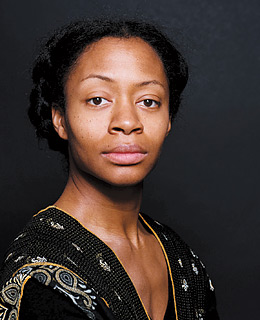 Kara Walker (born November 26, 1969) is a contemporary African American artist who explores race, gender, sexuality, violence and identity in her work. She is best known for her room-size tableaux of black cut-paper silhouettes.
http://learn.walkerart.org/karawalker
The artist and her work
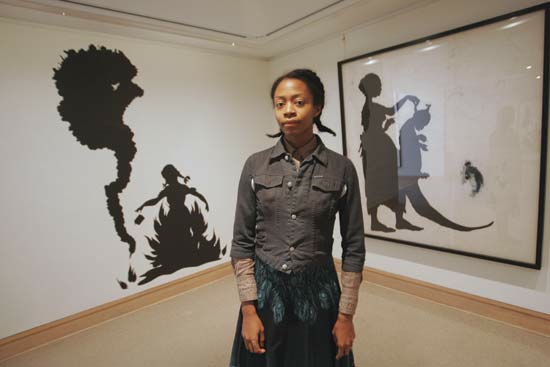 19th Century Paper-Cut Portraits
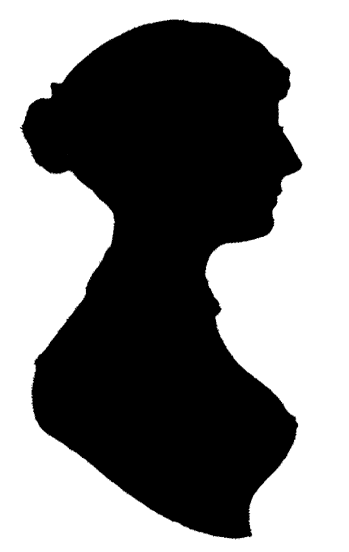 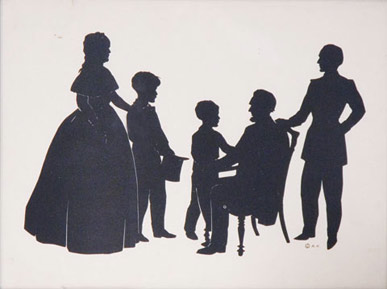 The Potential….
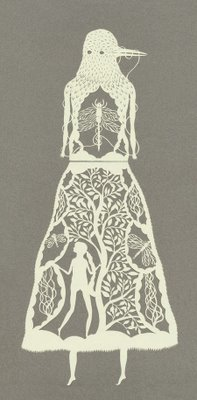 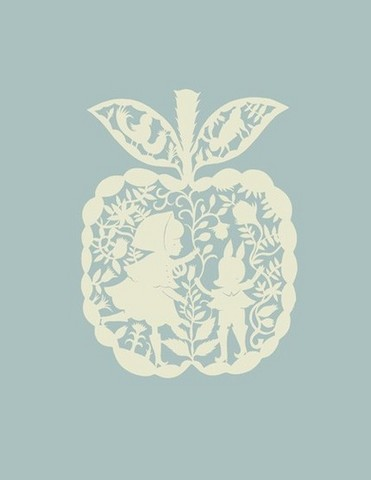 More ideas…
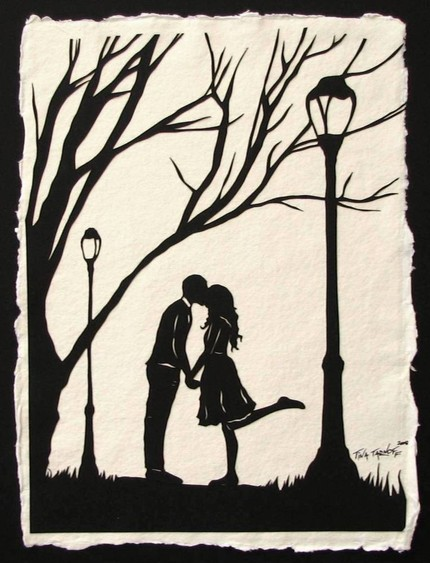 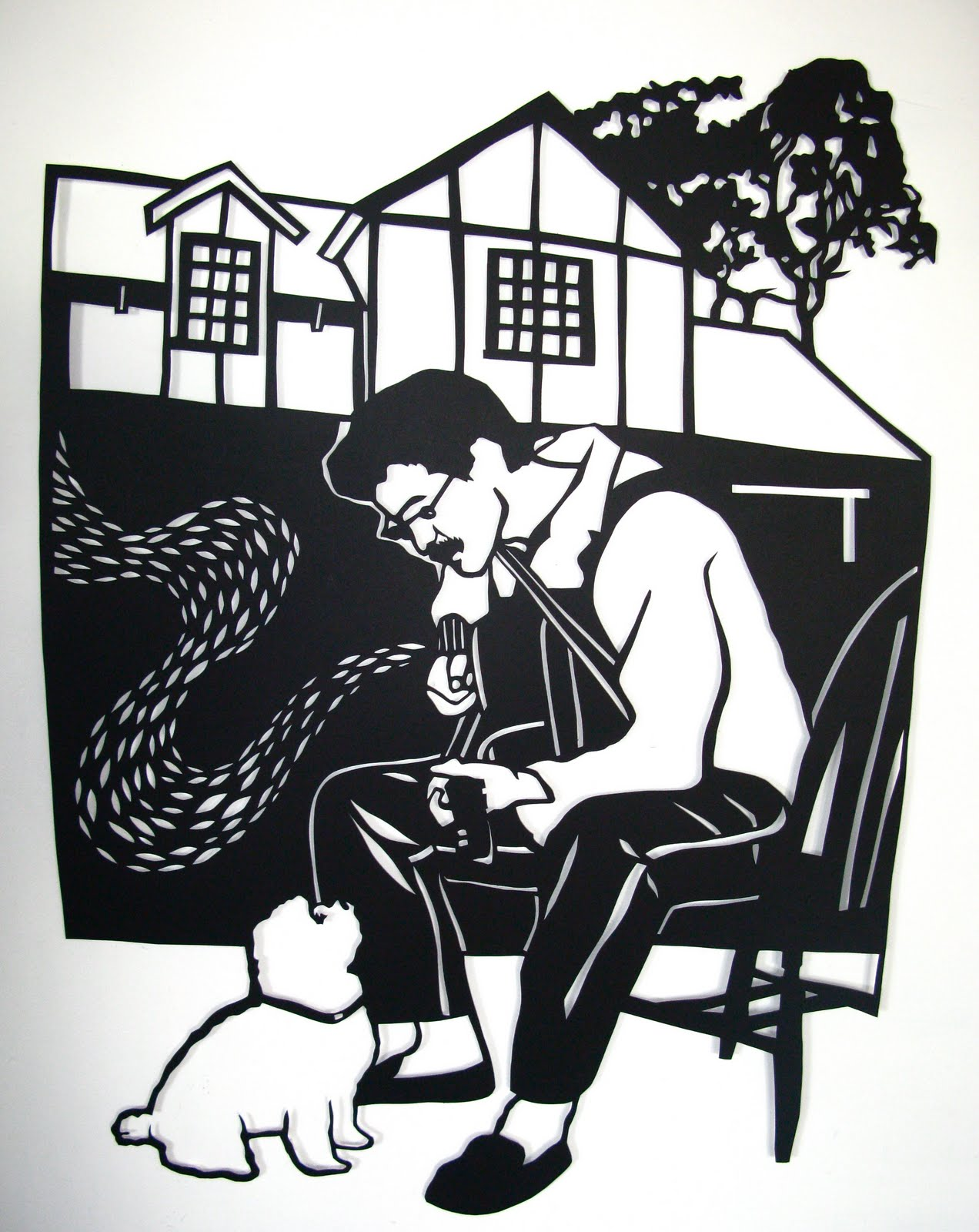 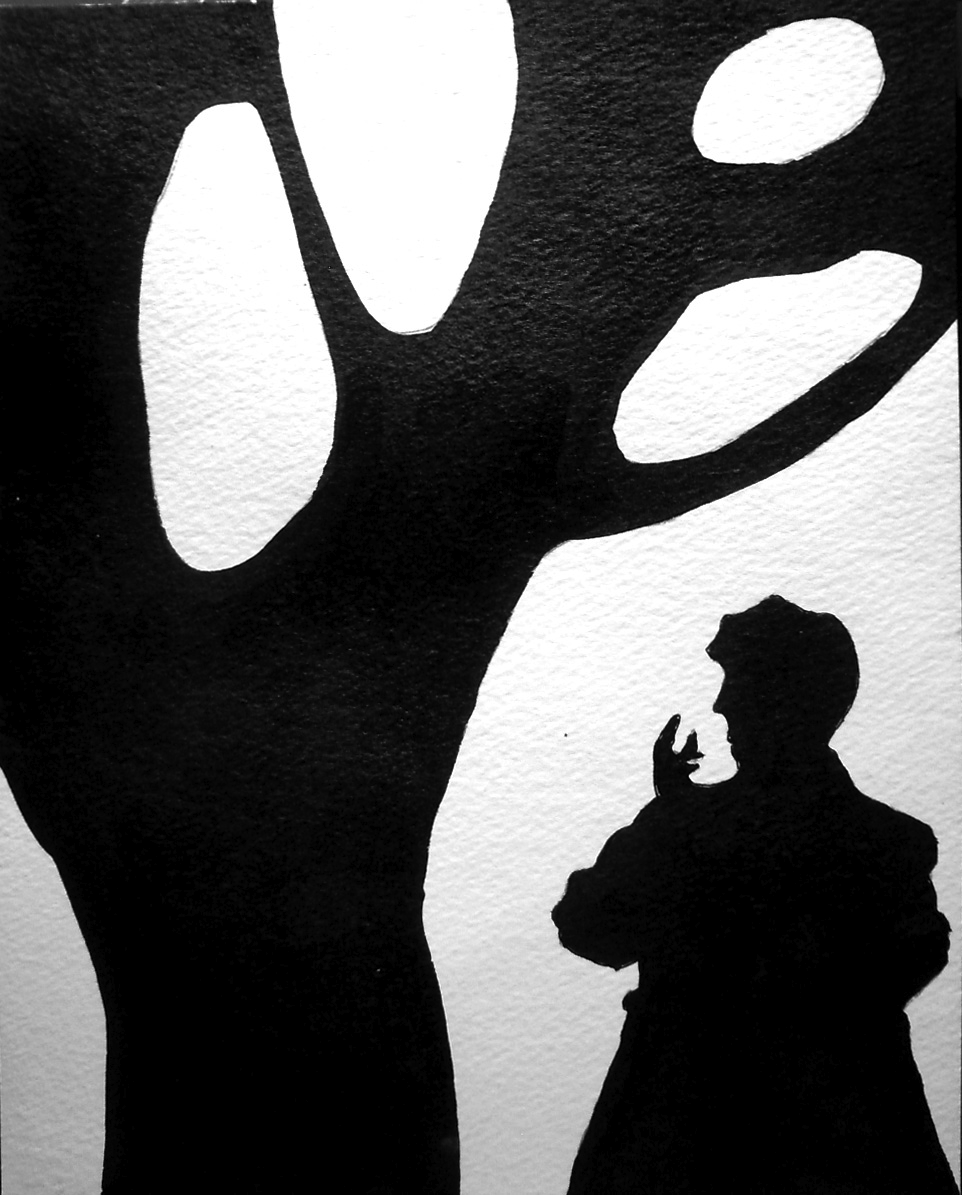